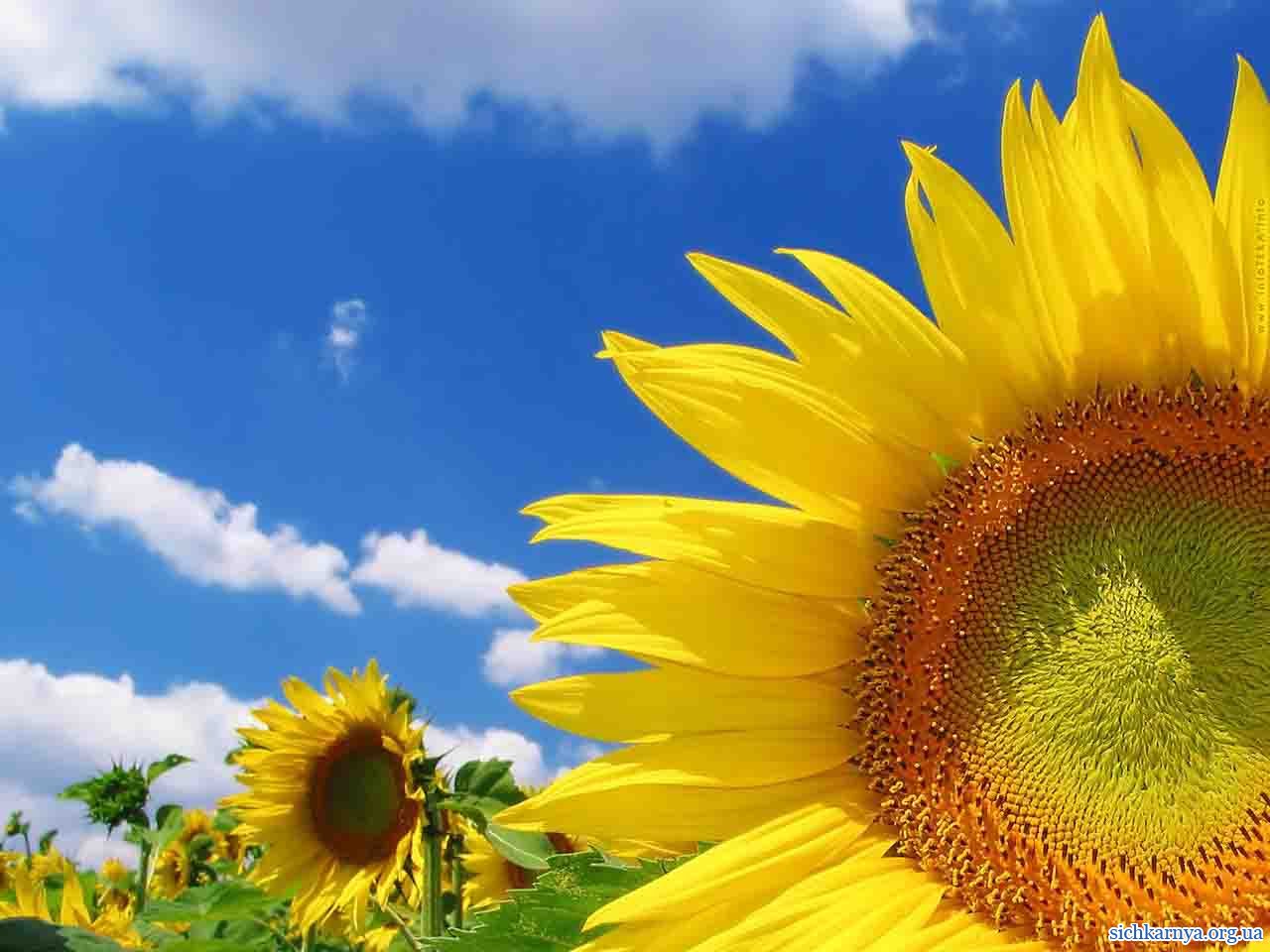 Програма патріотичного виховання для учнів початкових класівз використаннямкомп’ютерних технологій“В моєму серці Україна”
Підготувала 
вчитель початкових класів
ЖулідоваО.О.
Технологічні аспекти
Декада патріотичного виховання
(лютий)
Сторінка  “ознайомча”
Ознайомлення з планом роботи
1 кл. Україна – наш спільній дім
2 кл. Україно моя!
3 кл. Я – мешканець 
України
4 кл. Усний журнал
 “Моя найкраща в 
світі сторона
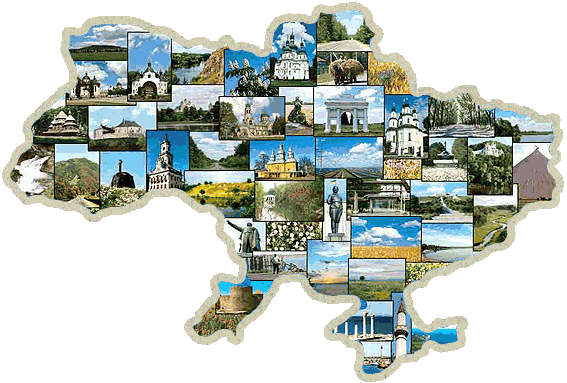 Сторінка “ТВОРЧА”
“Подорож мальовничими куточками України”
1 кл. Моя вулиця – вистава малюнків
2 кл. Козацькими стежками
3 кл. Перлини мого краю. Бережіть природу рідного краю
4 кл. Фотовиставка  “Я мешканець
Донеччини”
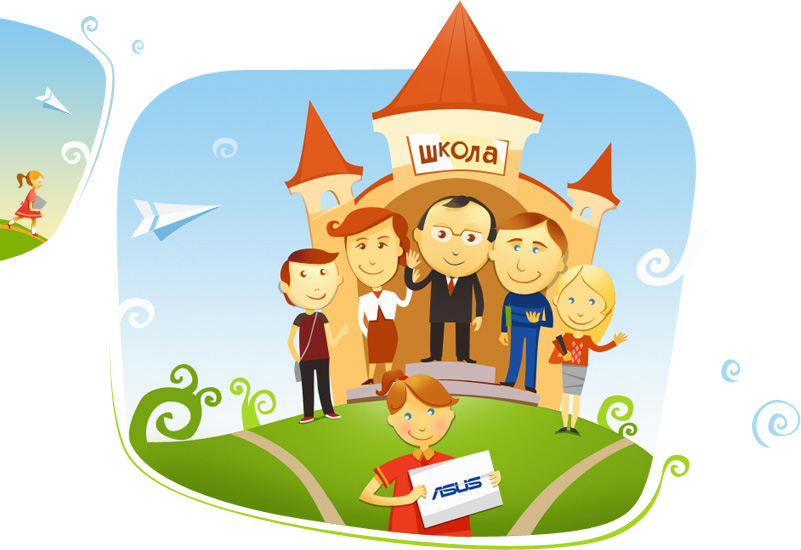 Сторінка “Народна”
“Весну стрічаймо”

1 кл.            Народна казка. Стрітення
2 кл.              Пісні народів мого краю
3 кл. Національні традиції. Стрітення
4 кл.  Стрітення. Народний фольклор
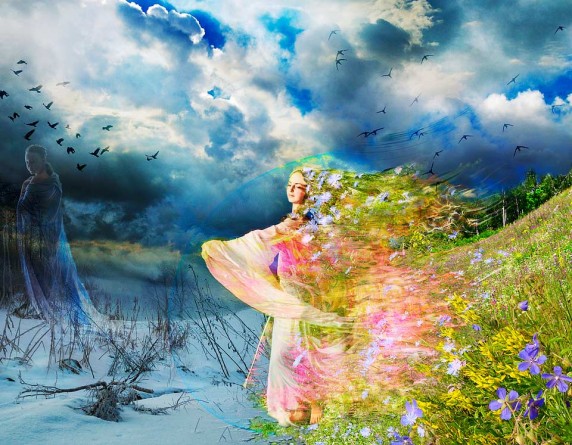 Сторінка “казкова”
Людину красить праця.



    Перегляд мультфільму із серії “Уроки доброї Тітоньки Сови” про важливість праці в житті
Сторінка “Патріотична”
Сторінка “Екскурсійна”
1 кл. Заочна подорож “Моє місто”
2 кл. Екскурсія до місцевого парку
3 кл. Екскурсія до шкільного музею
4 кл. Екскурсія історичними та культурними місцями міста
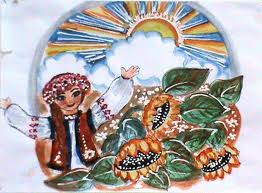 Сторінка демонстративна
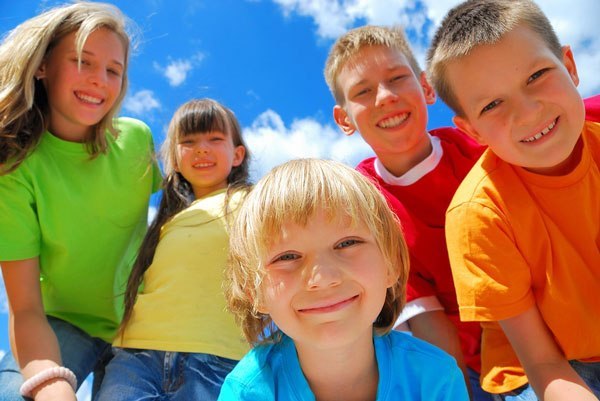 “Життя класу”
1 кл. Мій клас
2 кл. Однокласник. 
Товариш. Друг.
3 кл. Живи за правилами
4 кл. Кодекс учня
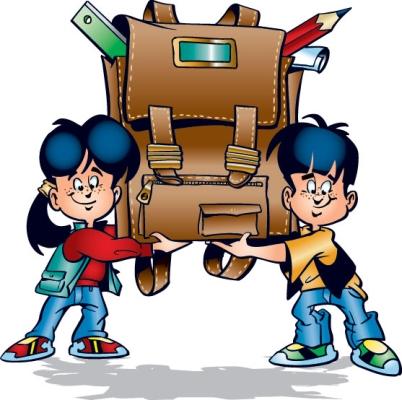 Сторінка національна
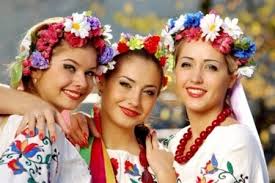 “Люблю я мову українську”
1 кл. Я вивчаю українські віршики
2 кл. Мудре слово українське
3 кл. Легенди мого краю
4 кл. Мова славетного народу
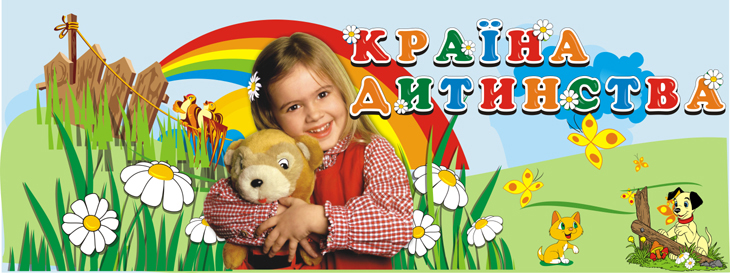 Сторінка святкова
Нагородження і подяка учням, які брали участь у заходах

Оформлення підсумків
декади